Novel Molecular Dynamics Simulations of Ionic Liquid-Based Interfaces
Brian C. Perea
Chemical Engineering
 ASU/NASA Space Grant
1
Outline
Introduction to ionic liquids

Motivation

Introduction to Molecular Dynamics simulations

Novel MD simulations of immiscible ionic liquids

Future work
[Speaker Notes: Introduction to ionic liquids
Unique properties
Potential applications
Motivation
Introduction to Molecular Dynamics simulations
What they are
How they work
Novel MD simulations of immiscible ionic liquids
Recent findings
Future work]
Ionic Liquids
Molten salts
Organic ions
Steric hindrance
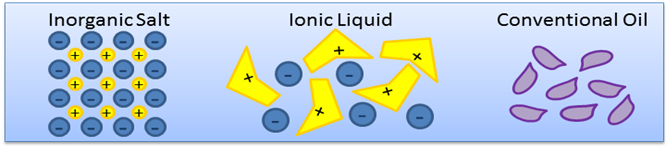 Unique Properties of Ionic Liquids
Negligible volatility

Thermal stability

High ion conductivity

Magnetic response
Applications of Ionic Liquids
Processing of biomass 
Cellulose
Algae
Gas handling and treatment 
CO2 capture
Transport of reactive gases
Solar thermal energy systems
Waste recycling
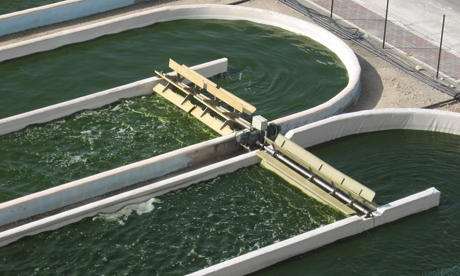 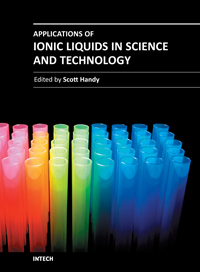 Motivation
Analogy to oil/water emulsions
Ubiquitous
Highly diverse applications
The utility of emulsions

If ionic liquids are to be the cutting edge technology we need to understand their mixing behavior
[Speaker Notes: If ionic liquids are to be the cutting edge technology we need to understand their mixing behavior]
Introduce MD Simulations
How do they work?
Successive energy minimization
Why are they special?
Molecular resolution
Prediction of experimental properties
Limitations
Molecule size
Timescale
Our system
[BMIM] [PF6]
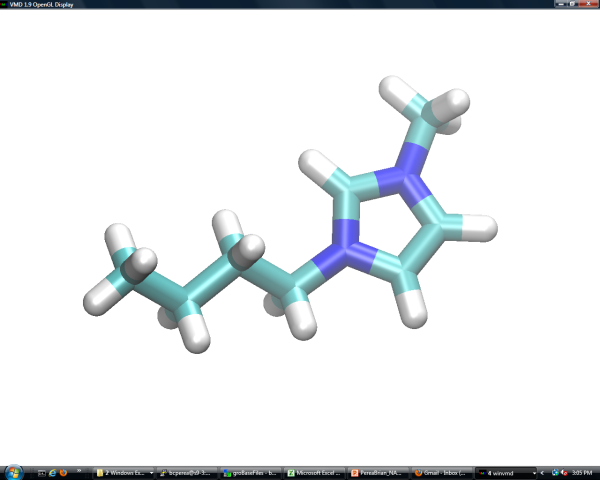 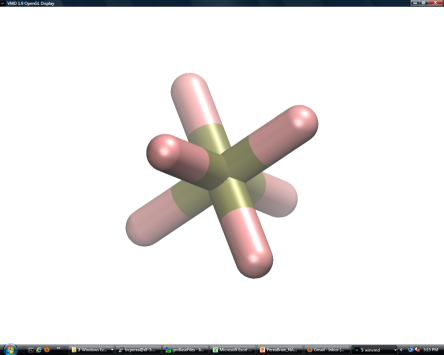 hexafluorophosphate
1-butyl-3-methylimidazolium
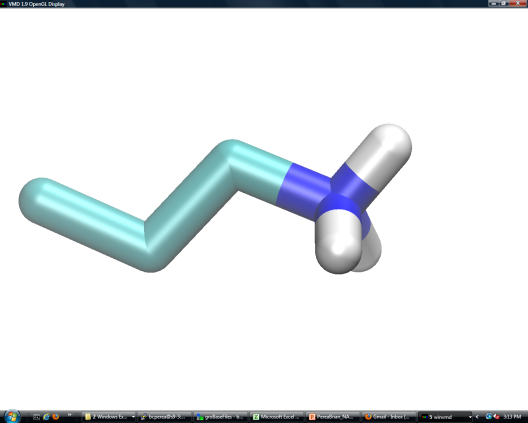 [PAM] [FOR]
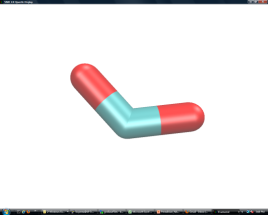 propylammonium
formate
Our system
Can study effects such as chain ordering (PAM)

Density profiles can be used to study interfacial properties

Compare density, interfacial tension, and other properties to experiment
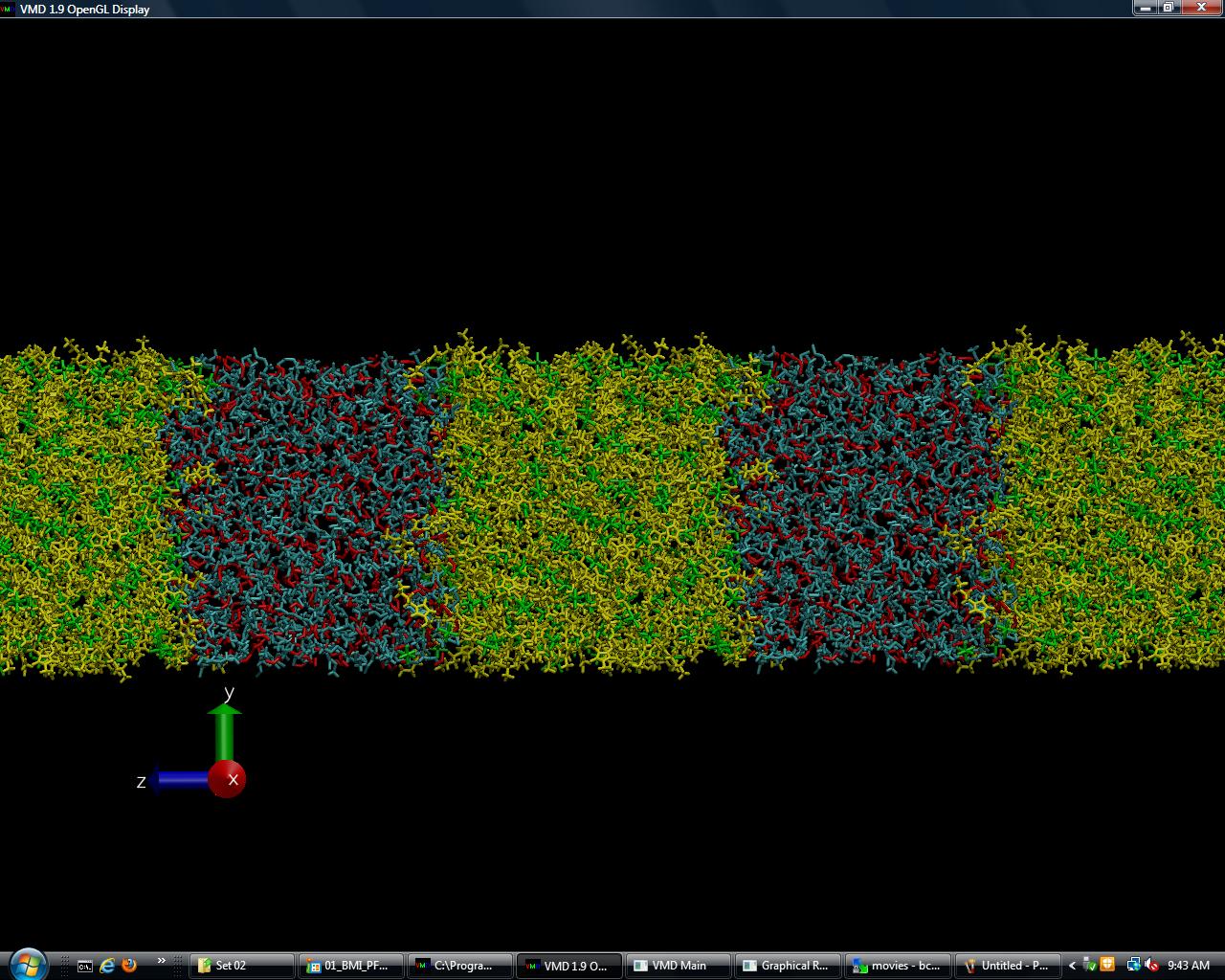 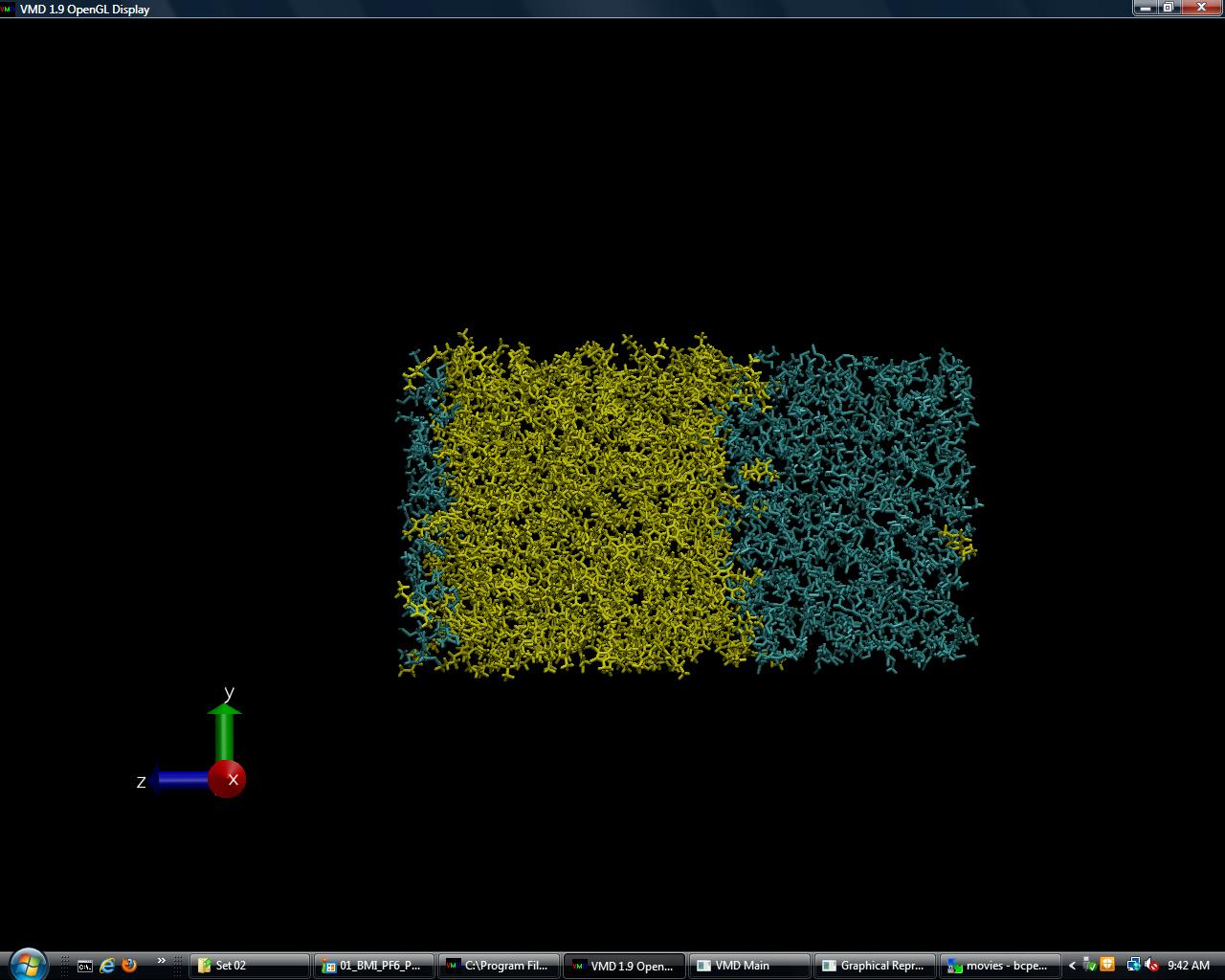 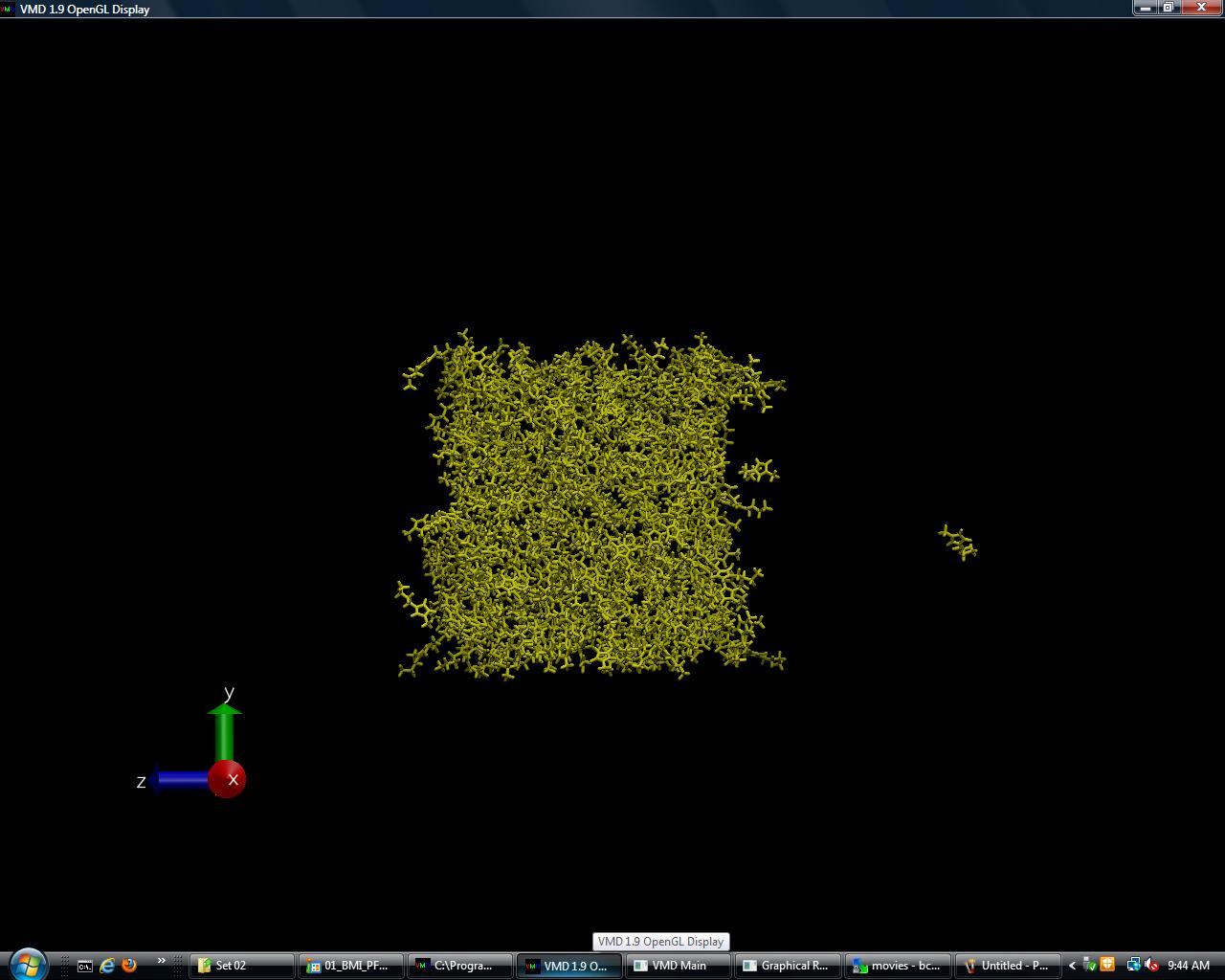 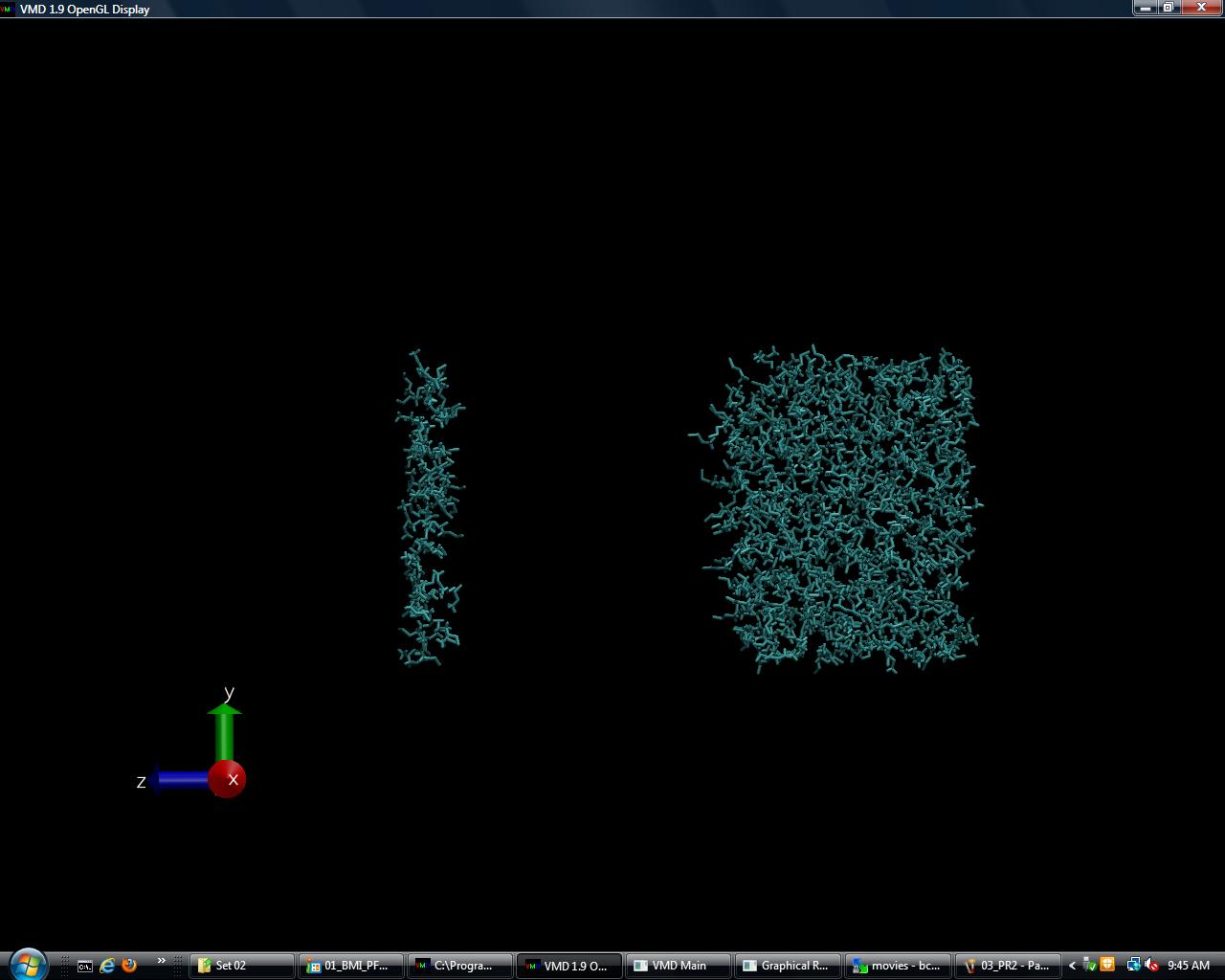 Future work
Synthesize ILs experimentally

Characterize IL interface experimentally

Compare to simulations
Acknowledgments
Professor Lenore Dai
Denzil Frost
ASU/NASA Space Grant
Questions?
Backup Slides
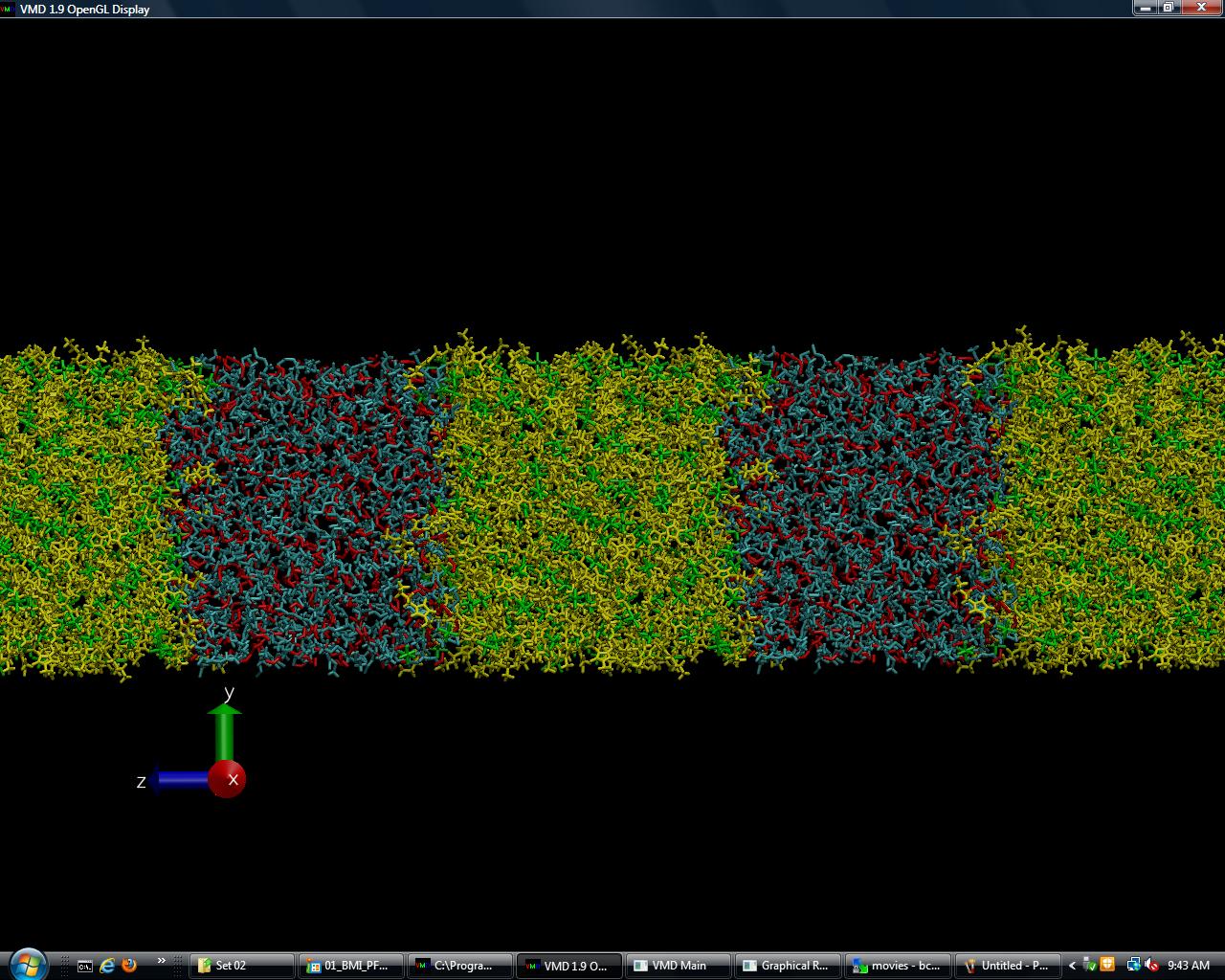 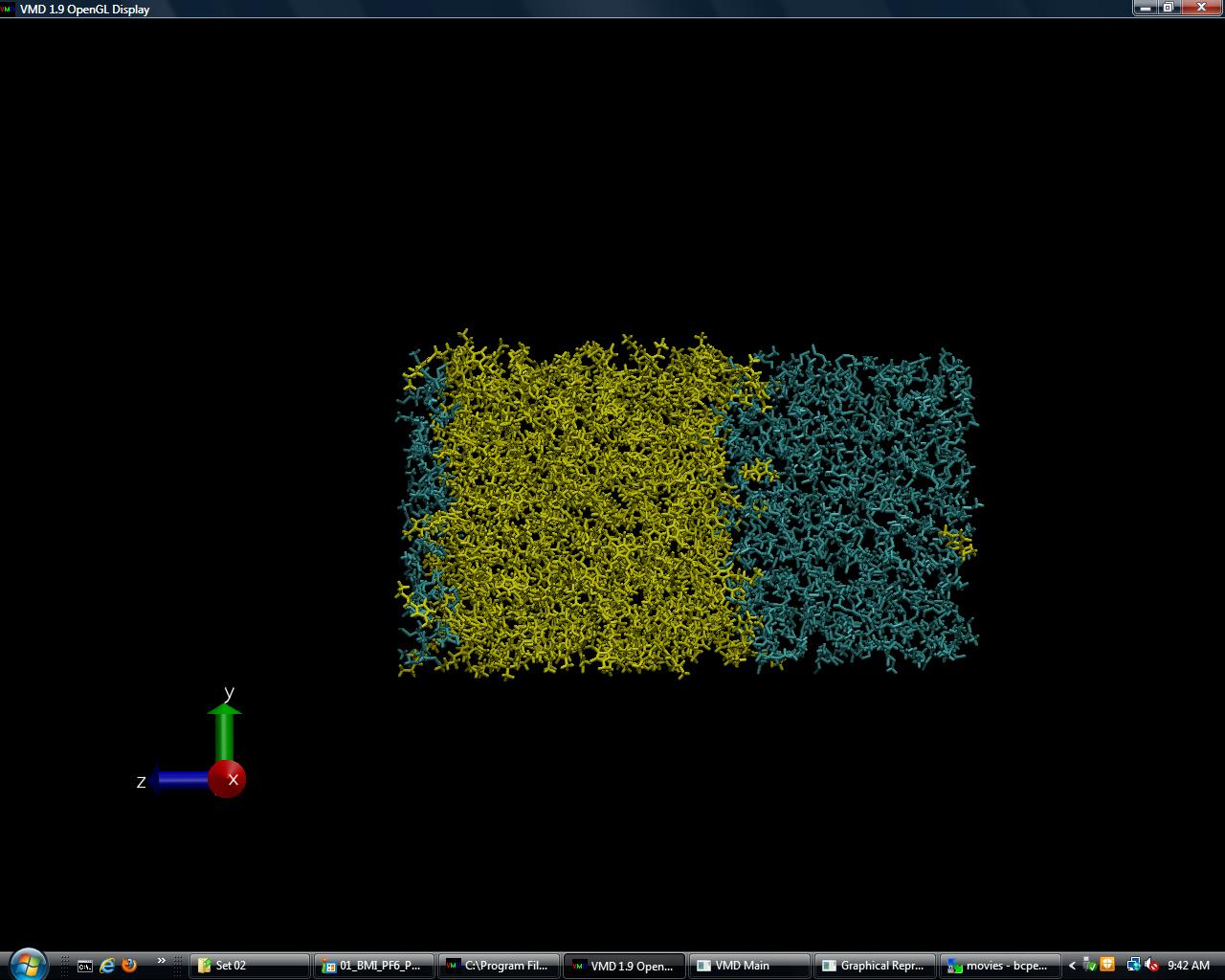 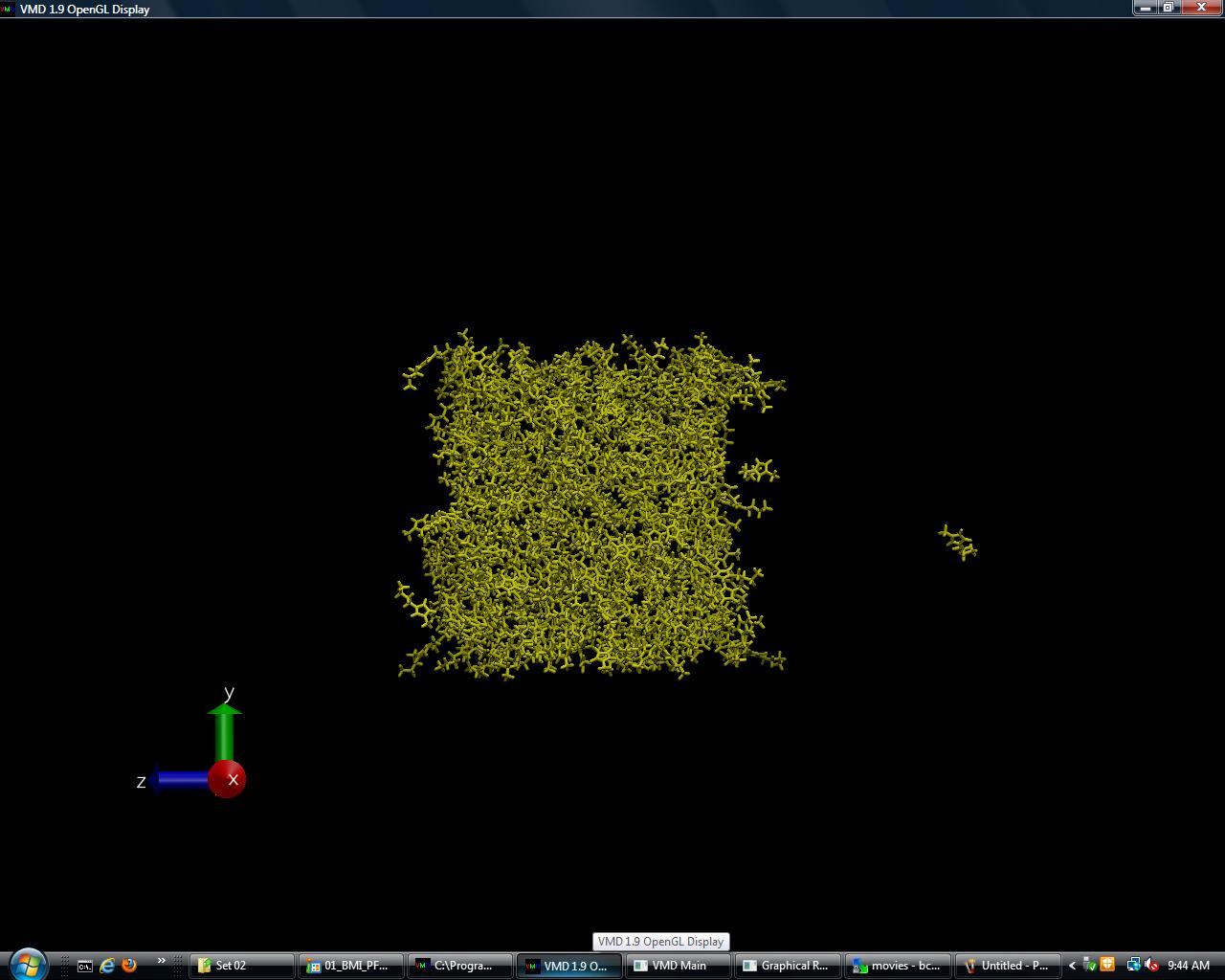 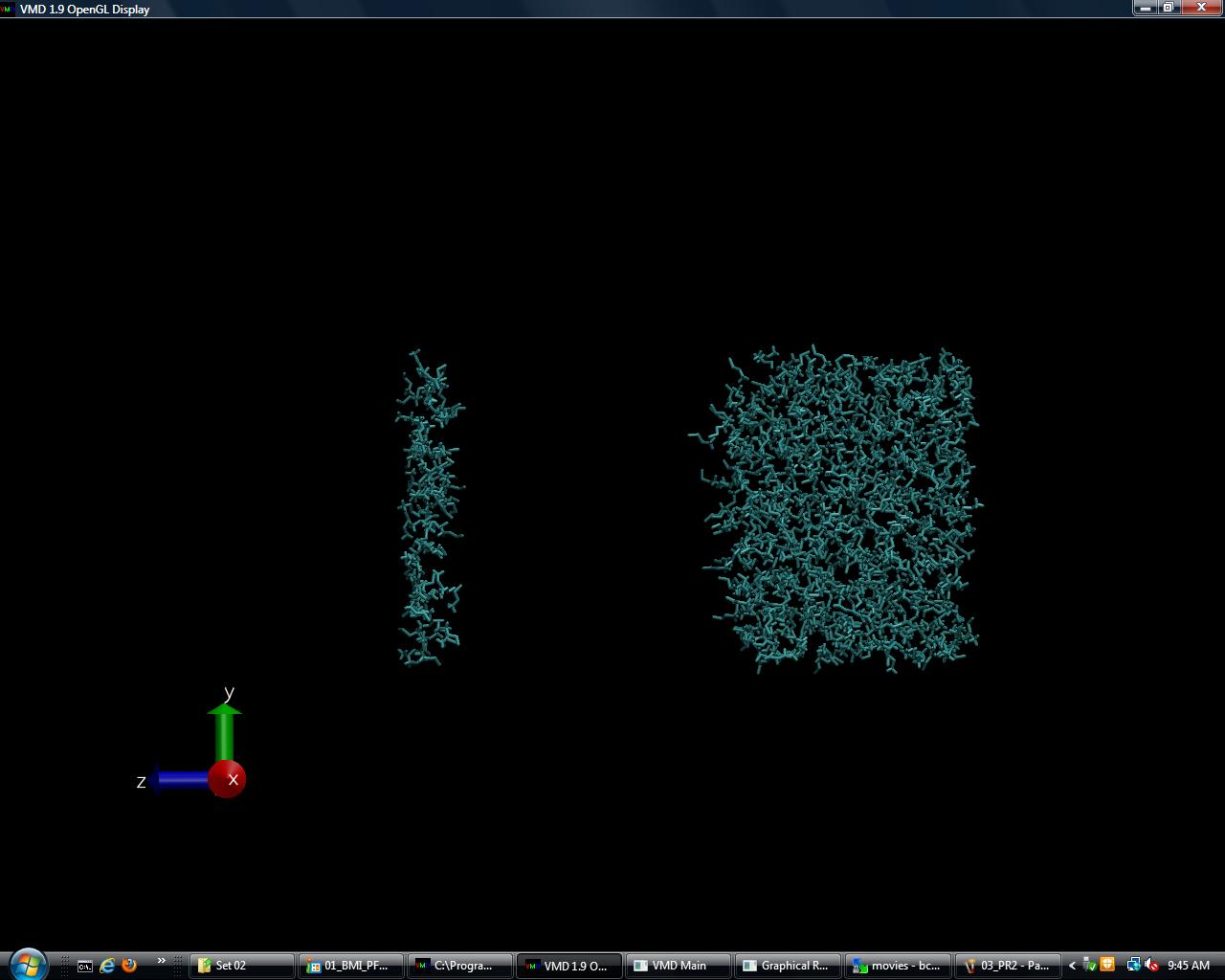 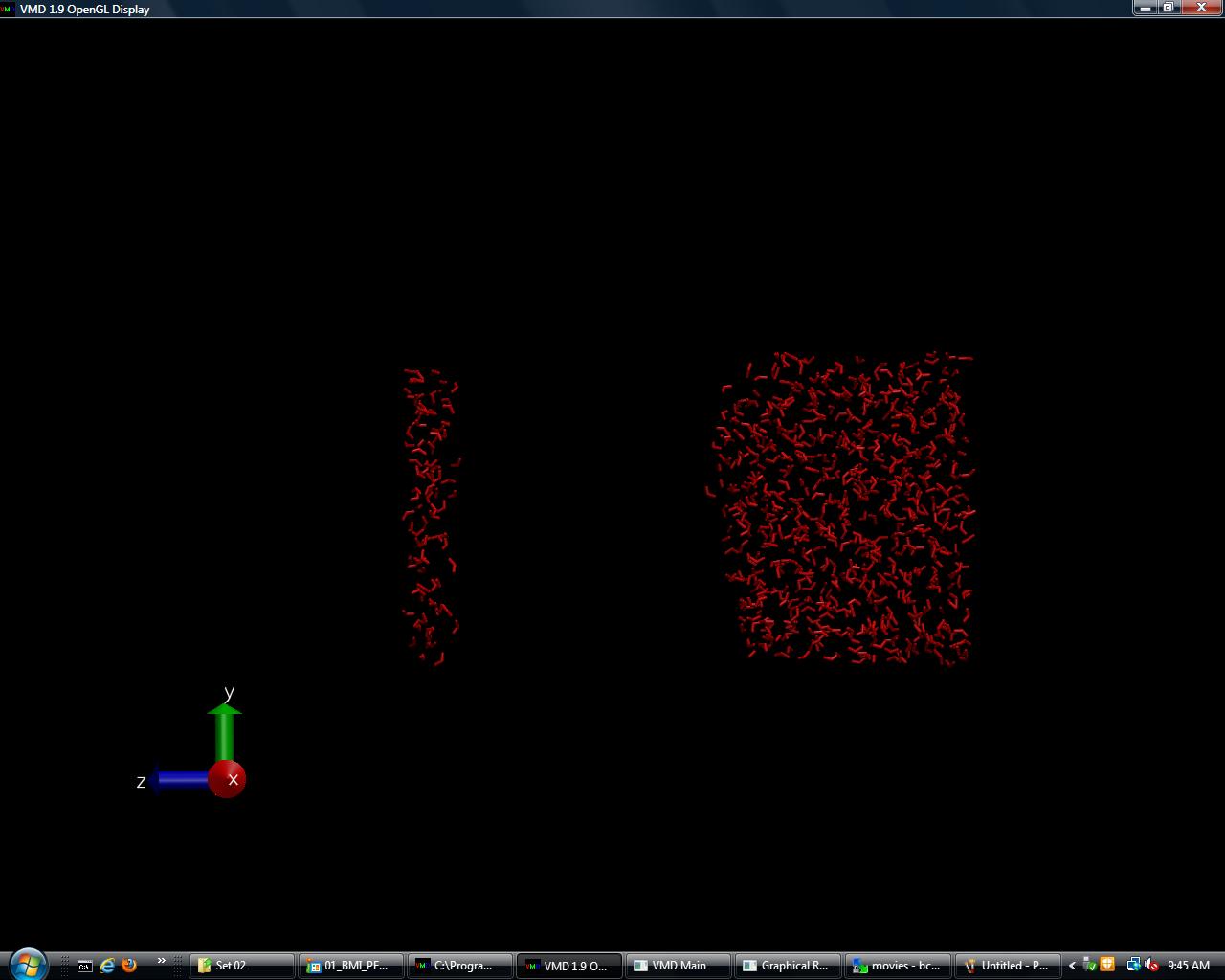 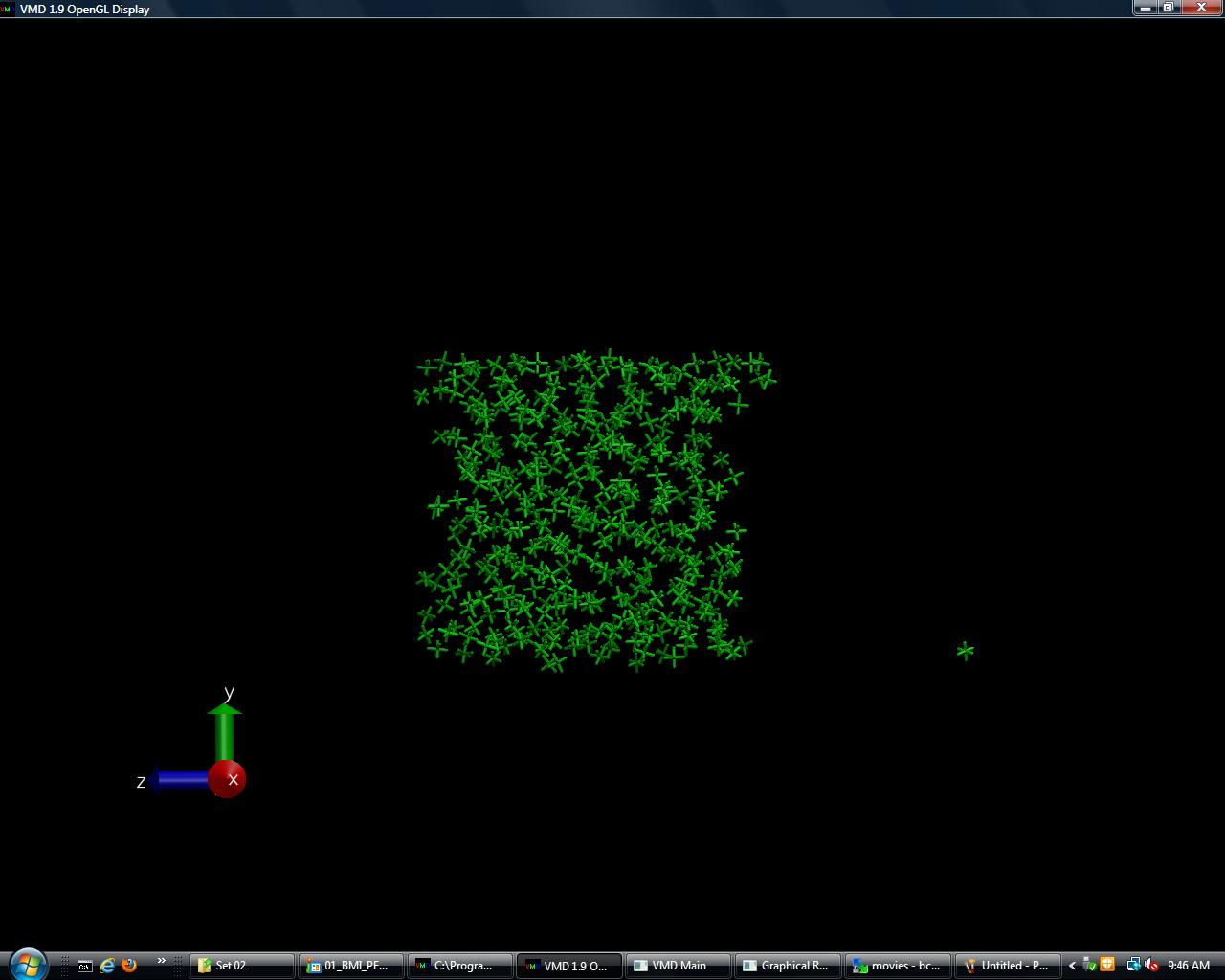